Remembering Our Call
An Annual Service for Local Preachers
The gathering of the people of God
God gives the Word                                                                    Great is the company of the preachers.  Young and old, from all walks of life, blessed with experience, imagination, compassion Great is the company of the preachers.
The gathering of the people of God
Warmed by the Word within, Worshipping God in Spirit and Truth Great is the company of the preachers.  God gives the Word Great is the company of the preachers.
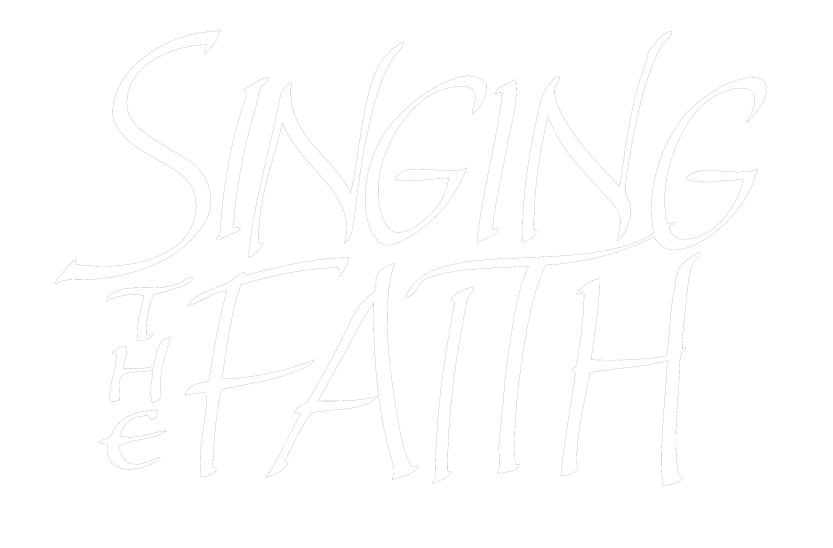 A hymn is sung Insert Name & Number here
The gathering of the people of God
Sisters and brothers, we meet to worship God, to give thanks for the vocation of Local Preachers, to remember the commitments we have made, and to reflect upon our life and ministry.
The gathering of the people of God
With humility and joy we recall the gifts that God has given us –  that within the Church and in the world God has called some to be apostles, some prophets, evangelists, some pastors and teachers, some preachers to build up the Body of Christ until all come to the unity of faith and knowledge in God’s Son.
The gathering of the people of God
Let us pray. Living God whose Word became flesh in Jesus and whose Spirit of Truth speaks into our hearts all honour and glory and worship belong to you. As our praises pronounce your wonder may our lives overflow with love, that our words and deeds might tell of your goodness and declare your infinite grace. Amen.
The gathering of the people of God
Holy God, hear us as we confess our sins.  If we have taken too lightly the call to proclaim your gospel: Gracious God, forgive us. Help us to live your Word.
The gathering of the people of God
If we have been complacent in our preparation and forgetful of your people’s needs: Gracious God, forgive us. Help us to live your Word.
The gathering of the people of God
If we have put our own ideas and concerns before the good news of your love. Gracious God, forgive us. Help us to live your Word.
The gathering of the people of God
If we have failed to listen to the promptings of your Spirit. Gracious God, forgive us. Help us to live your Word.  If we have not lived the message we have voiced. Gracious God, forgive us. Help us to live your Word.
The gathering of the people of God
Silence  May the living God forgive and renew us,  give us victory over sin and set us free in Christ. Amen. Or Gracious God with gratitude and gladness we hear your promise of liberation: that in Christ we are forgiven and set free, and restored to serve you. Thanks be to you, Living God! Amen.
The gathering of the people of God
Loving God, as we rejoice in the ministry of preaching, let the Gospel of your Son come to us, not in words alone, but in power and love; that through our life and witness the world may believe; through Christ our Lord.  Amen.
The Ministry of the Word
One of the following or the Old Testament reading for the day:  Isaiah 49: 1-5 Jeremiah 1: 1-10 Joel 2: 28b-29 Micah 6: 6-8
The Ministry of the Word
One of the following or the Epistle for the day:1 Corinthians 1: 17-31 2 Corinthians 5: 14-20 Ephesians 4: 7-8, 11-16 Jude 20-25
The Ministry of the Word
A reading from the Gospel according to… Hear the Gospel of Christ. Glory to Christ our Saviour. One of the following or the Gospel for the day:  Matthew 4: 18-22 Mark 3: 13-19, 31-35 Luke 10: 1-7, 17-20 John 12: 20-26
The Ministry of the Word
This is the Gospel of Christ. Praise to Christ our Lord.
Sermon or Reflection
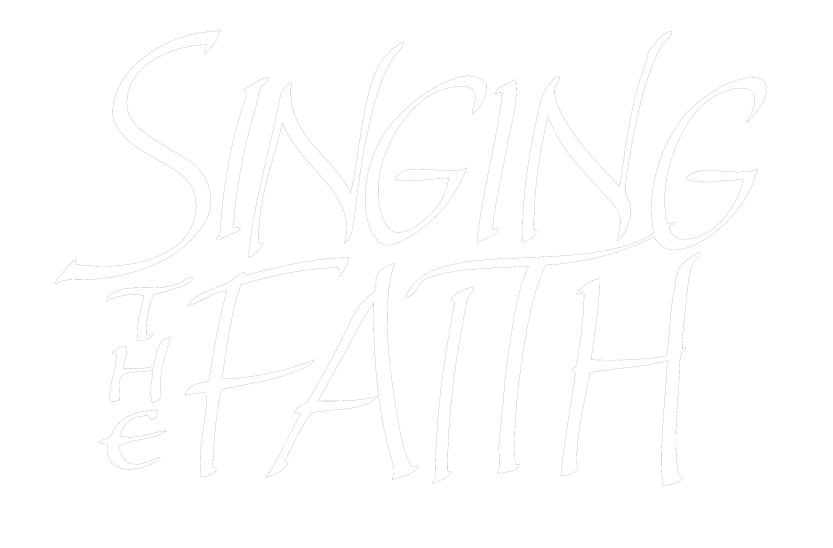 A hymn is sung Insert Name & Number here
There may be testimony from a Local Preacher, or an opportunity to share together experiences of having been encouraged during the ministry of leading worship and preaching.
Act of Recollection
Local Preachers are invited to stand if they are ableSisters and brothers, at the services in which you were admitted as Local Preachers you undertook solemn responsibilities.  I invite you now to remember and reaffirm that undertaking.
Act of Recollection
Do you continue to believe yourself called by God to the office and ministry of a Local Preacher? I do so believe.  Will you continue to be faithful in prayer, in the reading and study of the Scriptures, and will you continue to preach nothing contrary to the doctrines of the Methodist Church? With God’s help, I will.
Act of Recollection
Will you continue to accept our discipline and work together with your sisters and brothers in the Church? With God’s help, I will.  Will you continue to make yourself available to lead worship, attend the Local Preachers’ Meeting and be committed to ongoing learning and development? With God’s help, I will.
All present are invited to stand, if they are ableWill you continue to follow the way of Christ, and in all things seek to promote, not your own glory, but the glory of the Lord? With God’s help, I will. May the God of all grace continue to uphold you in the service to which you are called.  Amen
Prayers of Intercession
In faith we pray to God, who is more ready to hear than we are to ask.
Prayers of Intercession
We pray for the people of God and for the churches we serve. Rejoicing in our richness and variety, may we build each other up in love and be constantly renewed for mission and service.  The Lord hears our prayer. Thanks be to God.
Prayers of Intercession
We pray for the Local Preachers of this Circuit,  [Here the list of Local Preachers may be read]Inspired by the Spirit, may all who preach and lead worship be bold in proclaiming your truth and faithful in living out their calling. The Lord hears our prayer.Thanks be to God.
Prayers of Intercession
We pray for those who are exploring a vocation to lead worship and to preach … [Here the names of Local Preachers on Note and On Trial may be read.] Guided by the Spirit, may they respond with confidence and faith.  The Lord hears our prayer. Thanks be to God.
Prayers of Intercession
We pray for the sick, the sorrowful and those in particular need … Knowing God’s healing presence and peace may they find life in all its fullness.  The Lord hears our prayer. Thanks be to God.
Prayers of Intercession
We remember before God those Local Preachers who have faithfully lived and who have died in Christian hope, especially … [Here the names of those Local Preachers who have died in the last year may be read.]
Prayers of Intercession
Strengthened by their faithful example, may we follow the way of Christ and live to God’s praise and glory. Amen.
The Lord’s Prayer
We say together the prayer that Jesus gave us:Our Father, in heavenHallowed be your nameYour kingdom come, your will be doneon earth as in heaven.Give us today our daily breadForgive our sins
The Lord’s Prayer
As we forgive those who sin against us.Save us from the time of trial,And deliver us from evil.For the Kingdom, the power and the glory are yoursnow and forever. Amen
The Lord’s Prayer
As our Saviour taught his disciples, we pray:Our Father, who art in heaven,hallowed be thy name;thy kingdom come;thy will be done;on earth as it is in heaven.Give us this day our daily bread.And forgive us our trespasses
The Lord’s Prayer
as we forgive those that trespass against us.And lead us not into temptation;but deliver us from evil.For thine is the kingdom, the power, and the glory,for ever and ever.  Amen.
The Lord’s Supper – The Peace
If you are able, please stand 

Christ came and proclaimed peace to those who were far off and peace to those who were near. 
The peace of the Lord be always with you. And also with you. 
Let us share a sign of Christ’s peace with one another.
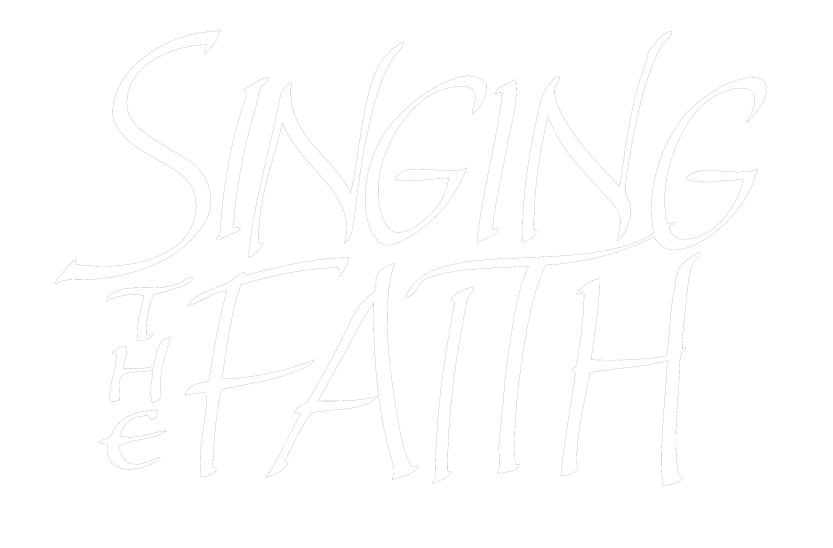 A hymn is sung Insert Name & Number here
The Thanksgiving
Please remain standing
The Thanksgiving
The Lord be with you. 
And also with you. 
 
Lift up your hearts. 
We lift them to the Lord. 
 
Let us give thanks to the Lord our God. 
It is right to give our thanks and praise.
The Thanksgiving
Expressive God in the beginning you spoke and the world came to be; your life-giving Word giving birth to all that is –  
taking root in our hearts, 
etching humanity with your beauty. 
God we praise you for your living Word.
The Thanksgiving
When the time was right Your Word became flesh and lived among us, 
revealing your face; 
making love real in acts of compassion; articulating grace in story and conversation, setting people free. 
God we praise you for your liberating Word.
The Thanksgiving
Still we celebrate that the Spirit fulfils your promise and speaks your truth, 
loosening tongues and lifting hearts to sing your praise. 
God we praise you for your life-giving Word.
The Thanksgiving
With your people in every time and place we proclaim the eternal hymn: 
Holy, holy, holy Lord, 
God of power and might, 
heaven and earth are full of your glory. Hosanna in the highest. 
Blessèd is he who comes in the name of the Lord. 
Hosanna in the highest.
The Thanksgiving
On the night before he died, gathered around a table in the shadow of the cross, Jesus had supper with his disciples. 
He took bread, gave thanks, broke it, and gave it to them, saying, ‘Take this and eat it.  This is my body given for you. Do this in remembrance of me.’
The Thanksgiving
After supper he took the cup of wine, gave thanks, and gave it to them, saying, 
‘Drink from it all of you.  This is my blood of the new covenant, shed for you and for all people for the forgiveness of sins. Do this in remembrance of me.’
The Thanksgiving
Living God, pour out your Holy Spirit, that these gifts of bread and wine may be for us the body and blood of Christ. 
As we offer ourselves to love and serve you, strengthen us with your Spirit; may your Word grow within us, and the message of your love be proclaimed throughout the world.
The Thanksgiving
Through Christ, with Christ, in Christ, 
in the unity of the Holy Spirit, 
all glory is yours, God most holy, 
now and for ever. 
Amen.
The Breaking of Bread
The bread we break is a sharing in the body of Christ. 

The cup of blessing for which we give thanks is a sharing in the blood of Christ. 

Jesus is the Lamb of God who takes away the sin of the world. 

Come for all things are now ready.
The Breaking of Bread
Please be seated

A time of quiet is held
The Sharing of the Bread and Wine
Prayers
Let us pray. 
Generous God, you have nourished us with the bread of your presence.
Prayers
Take us, bless us and send us, 
that our lips be touched 
with the gentleness of your peace; 
that our hearts burn with your passion and integrity; 
that our lives declare the good news of your love for the whole creation, 
in the name of Christ,  Amen.
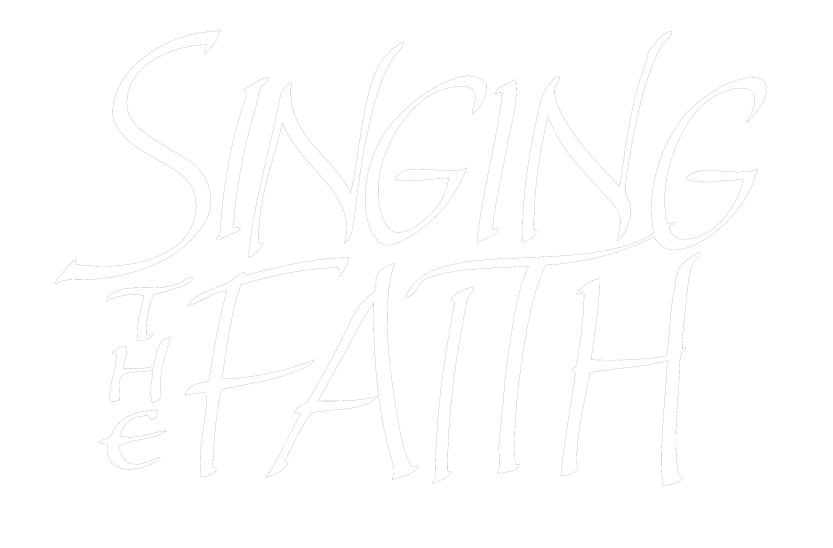 A hymn is sung Insert Name & Number here
The Dismissal
Faithful God 
whose Word does not return empty but accomplishes all that you purpose, may your blessings fall like rain to water the earth, nourishing seed for our food, and filling us with the abundance of your love,  through Jesus Christ your living Word.  Amen.
The Dismissal
As we feast on your Word of Life 
may the blessing of God, 
ever three and ever one, 
be upon you/us, now and always. Amen.
The Dismissal
Go in peace to love and serve the Lord  
In the name of Christ. Amen